RE-Powering America’s Land Initiative
Marc Thomas
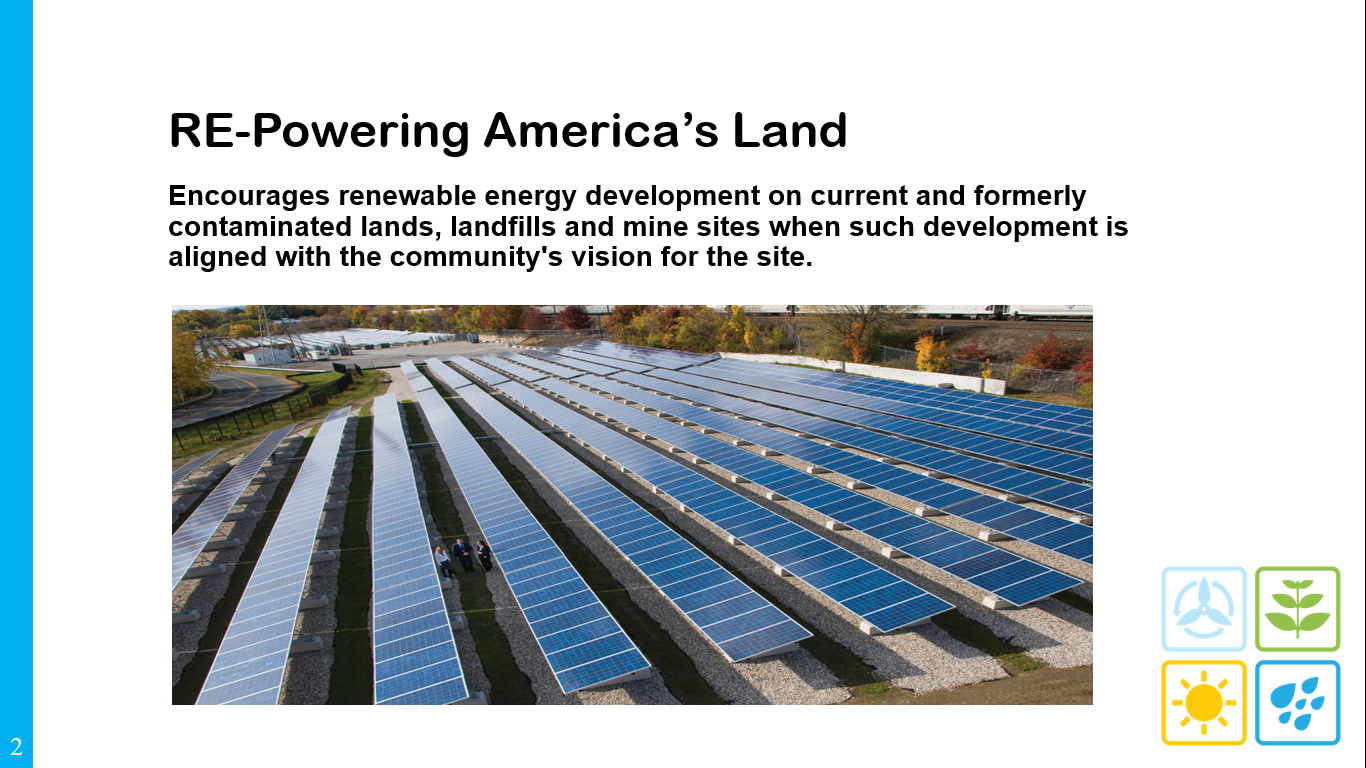 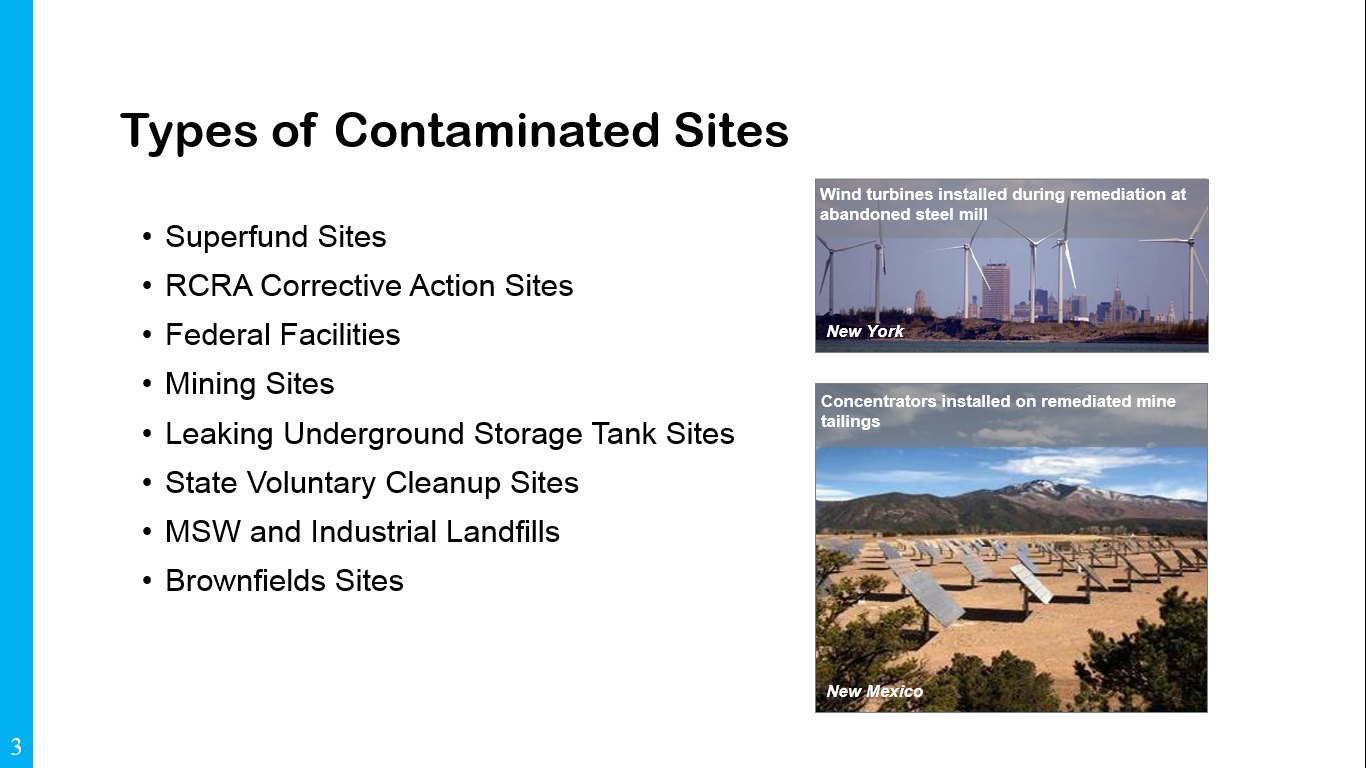 Why Renewables on Potentially Contaminated Lands?
Leverage existing
infrastructure
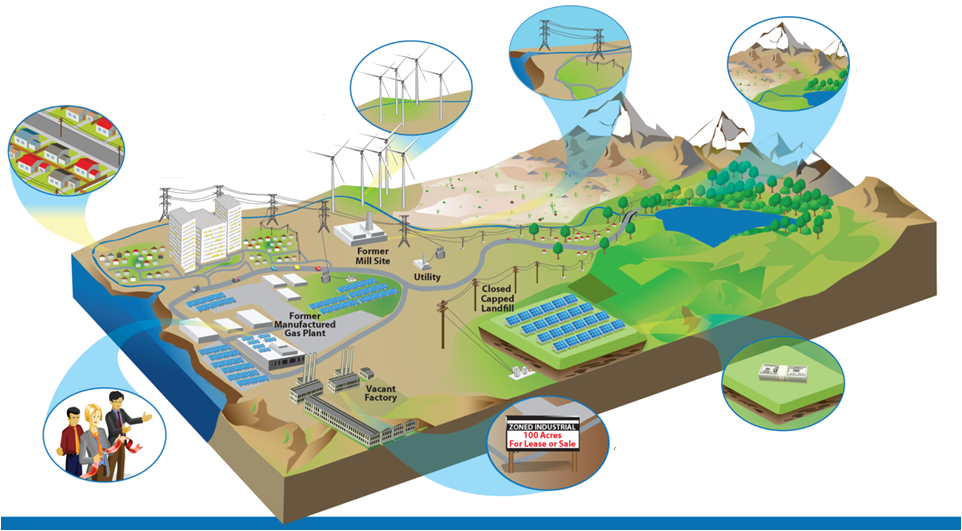 Build sustainable land development strategy
Protect open 
space
Provide low-cost, clean power to communities
Improve project economics through reduced land costs & tax incentives
Reduce project cycle times with streamlined zoning and permitting
Gain community support
4
RE-Powering Tools and Resources
Mapping and Screening Tools
RE-Powering Mapper 
Solar and Wind Decision Trees
Project Specific Technical Assistance 
RE-Powering Response Team (RRT)
EPA/NREL Feasibility Studies
Communications and Outreach
Newsletter, Tracking Matrix, Case studies, Webinars, etc.
Redevelopment Tools and Resources
Liability Guidance and Model Comfort Letters
Handbook on Siting Renewable Energy While Addressing Environmental Issues
Best Practices for Siting Solar Photovoltaics on Municipal Solid Waste (MSW) Landfills
RE-Powering Financing Fact Sheet and Other Resources
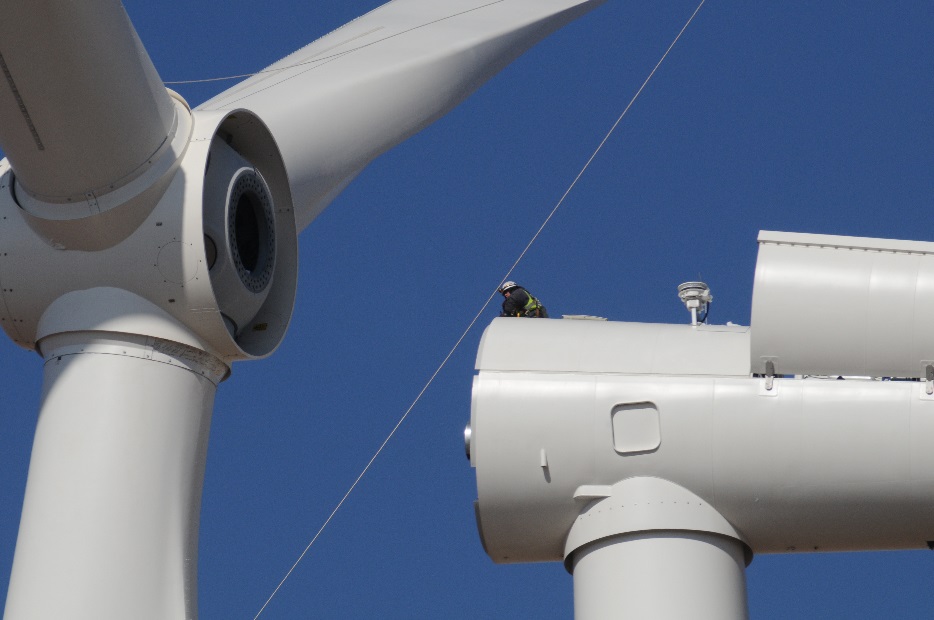 Pantex Renewable Energy Project
5
151 Installations Identified to Date
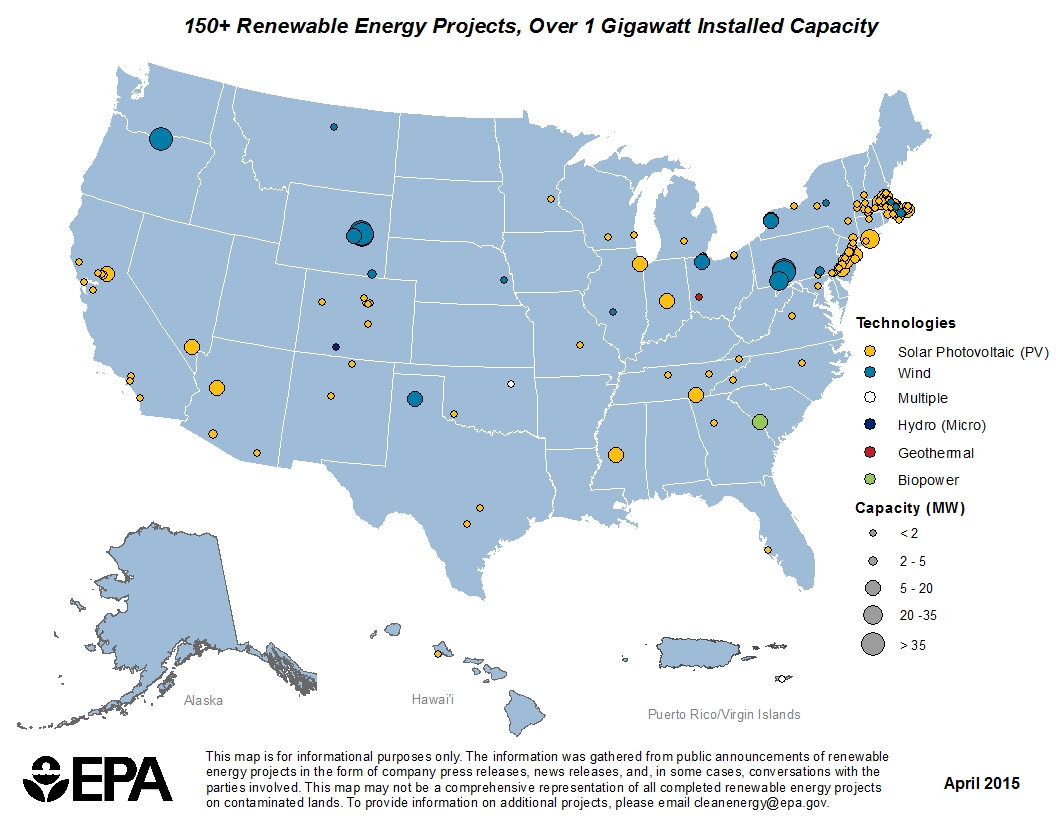 6
Tracking Matrix - Excerpt
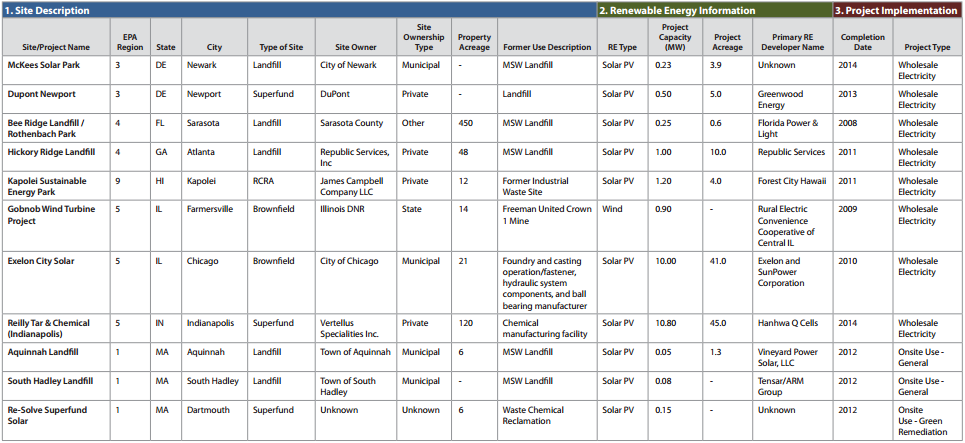 7
Trends: most installations sell wholesale electricity, are sited on landfills, and located in policy supportive states
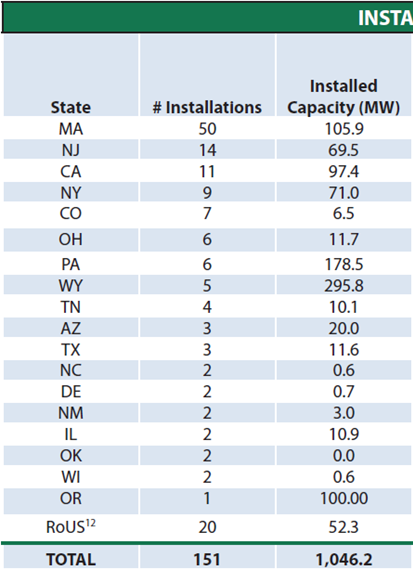 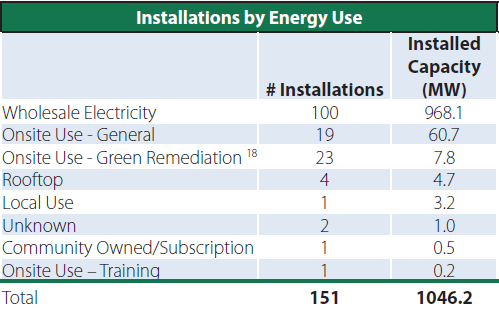 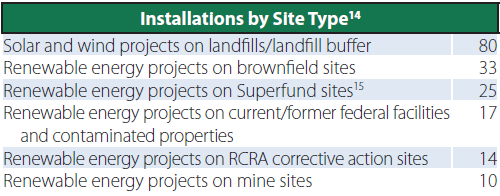 8
RE-Powering MapperGoogle Earth Overlay
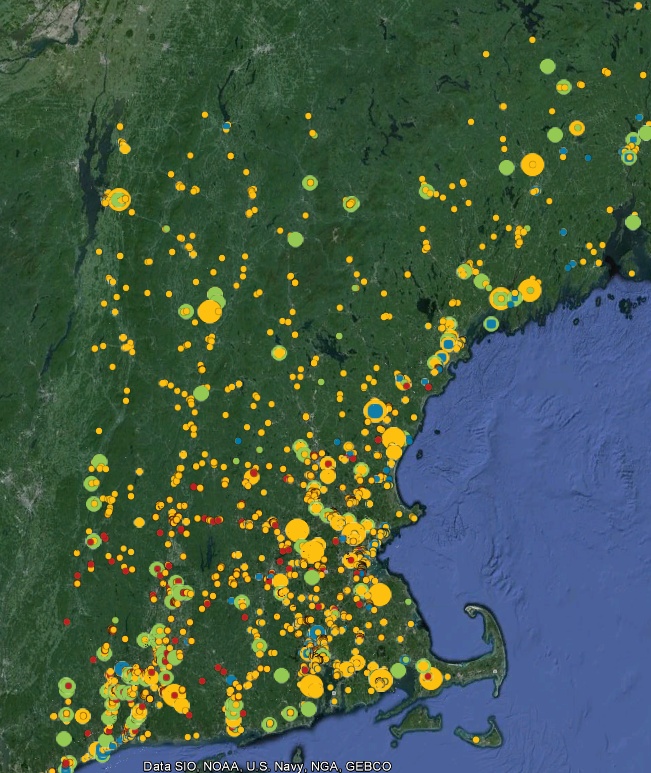 Mapped inventory of 66,000+ EPA and select state tracked sites (over 35 million acres of land).  

Identified potential renewable energy opportunities based on resource availability, acreage, and distance to infrastructure (roads and transmission lines)


Incorporates data from:
EPA Cleanup and Landfill Programs
National Renewable Energy Lab
Wind, Solar, and Biomass Resources
Southern Methodist University and USGS
Geothermal	
Department of Homeland Security
U.S. Highways
Railroads
Transmission Lines
Substations
State Agencies from CA, HI, NJ, NY, OR, PA, VA, and WV
9
RE-Powering Decision Trees
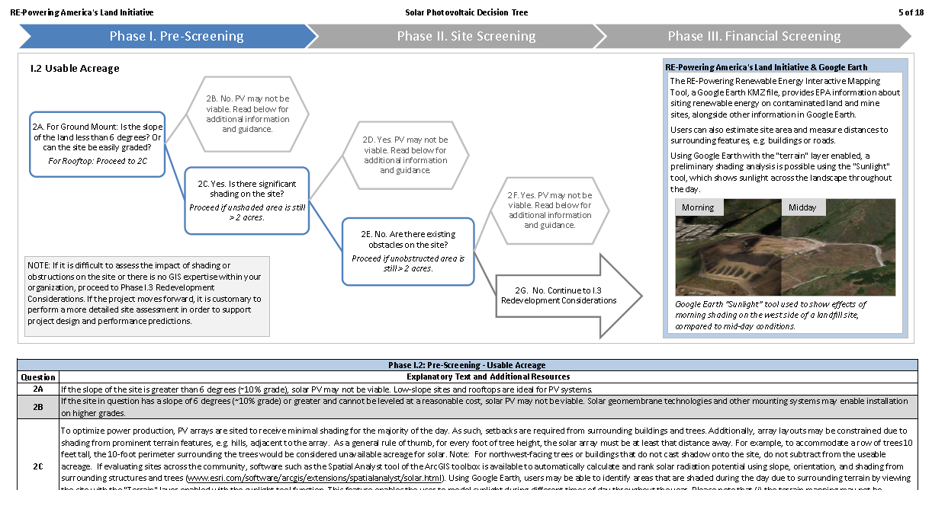 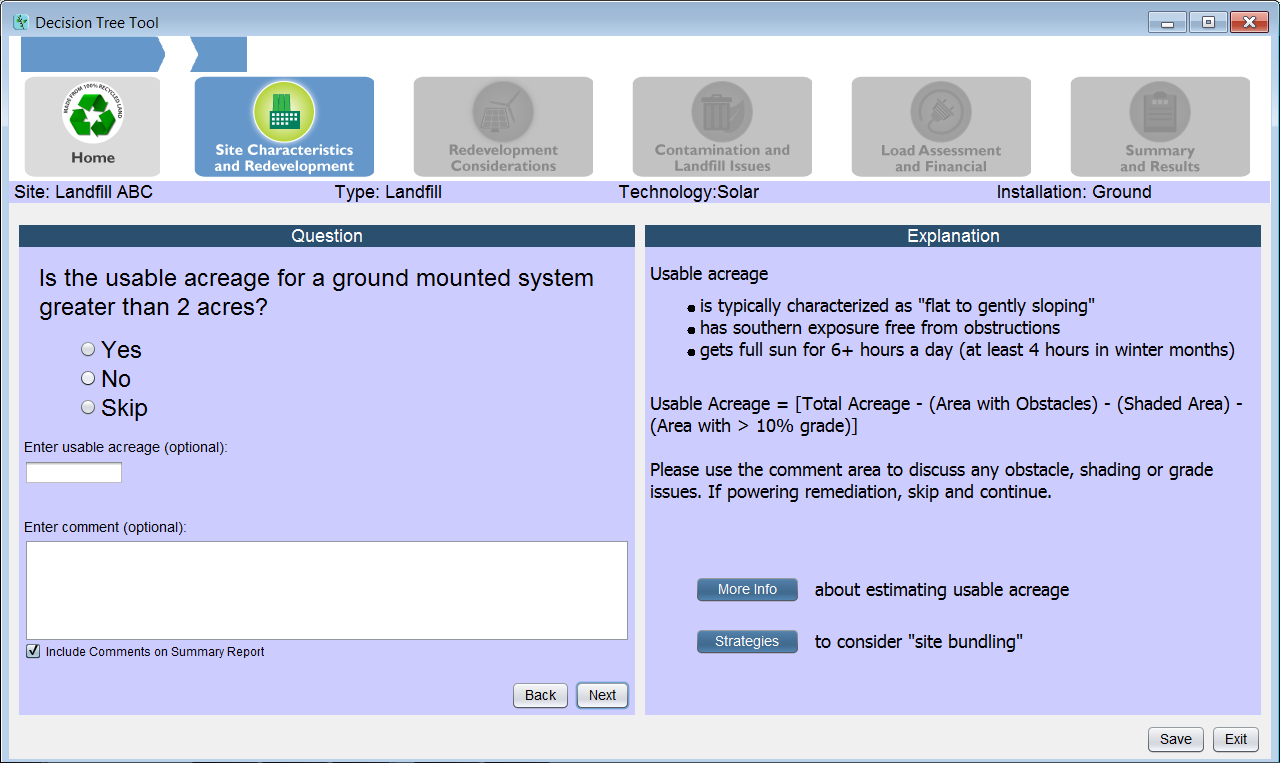 10
RE-Powering Tools and Resources
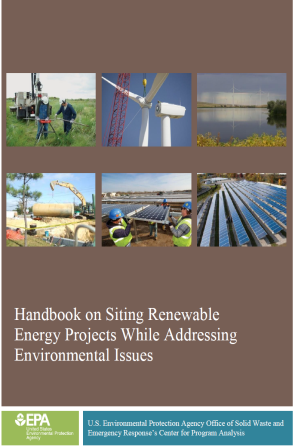 Handbook on Siting Renewable Energy Projects While Addressing Environmental Issues

Opportunities for siting renewable energy projects while addressing environmental site issues during all phases of cleanup 

Best Practices for Siting Solar Photovoltaics on Municipal Solid Waste Landfills

Provides unique considerations, challenges, and best practices for siting solar PV on MSW landfills
Provides information on power generation and deal structures
Provides examples of solar PV on landfill projects
Provides tools and resources to help facilitate solar PV on landfills
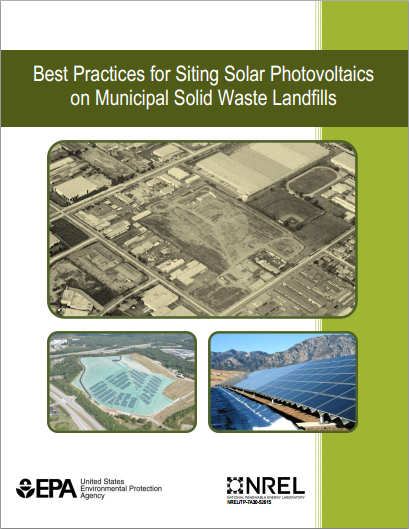 11
RE-Powering Tools and Resources
EPA/NREL Feasibility Studies
Pairs EPA’s expertise on contaminated sites with NREL’s renewable energy expertise
Assesses specific sites for renewable energy (RE) technologiesEstimates the cost, performance and site impacts of potential renewable energy project

Resources Regarding Potential Liability Issues
Revised Enforcement Guidance Regarding Tenants and CERCLA’s BFPP Provision
Model Comfort Letters
Liability Reference Guide for Siting Renewable Energy on Contaminated Properties
The Revitalization Handbook
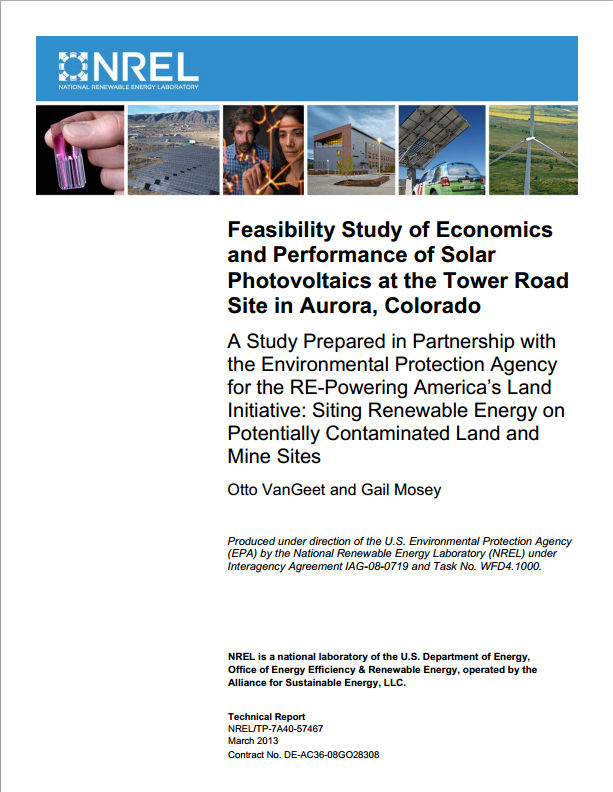 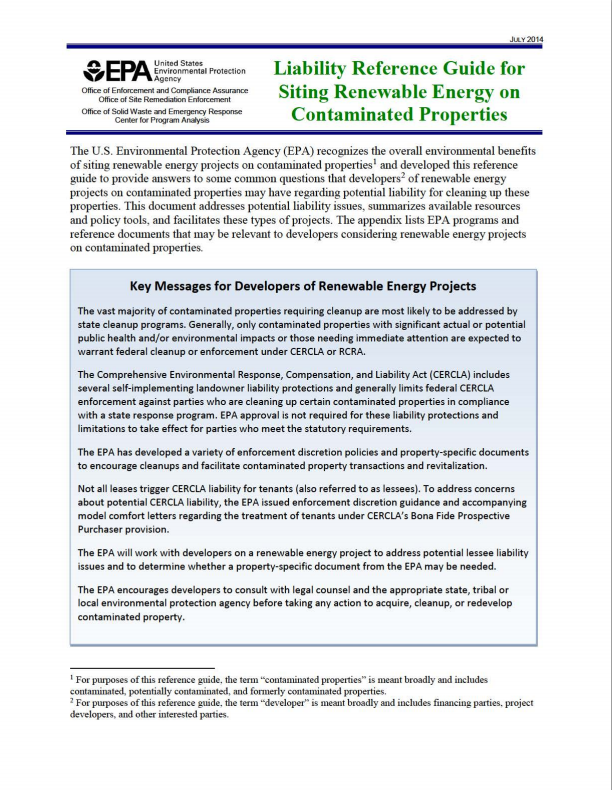 12
RE-Powering America’s Land
Marc Thomas, RE-Powering Policy Analyst
thomas.marc@epa.gov 
202-566-0791

Adam Klinger, RE-Powering Team Lead
klinger.adam@epa.gov  
202-566-0546

General inquiries
cleanenergy@epa.gov
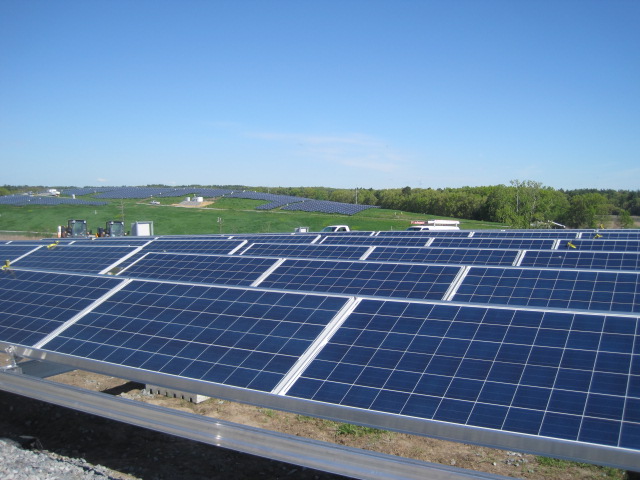 Shaffer Landfill (Iron Horse Park)
www.epa.gov/renewableenergyland
13